Tu gracia, Señor, inspire nuestras obras,
las sostenga y acompañe,
para que todo nuestro trabajo brote de ti como de su fuente y tienda a ti como a su fin,
por Jesucristo Nuestro Señor.  
AMÉN.
VADEMECUM DEL MINISTRO DE CANTO LITÚRGICO.
Sección de música litúrgica.
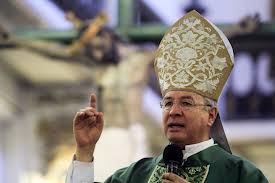 EL MINISTRO DE CANTO LITÚRGICO.
VADEMECUM DEL MINISTRO DE CANTO LITÚRGICO
Toda celebración litúrgica tiene como objetivo la gloria de Dios y la santificación de los hombres…… Por lo cual, se debe promover en todo momento que la participación de los fieles en los actos litúrgicos sea de manera “consciente, activa y fructuosa” (SC 11).
En los actos litúrgicos, sobre todo en la Eucaristía, la participación activa estará en el fomento de  “las aclamaciones del pueblo, las respuestas las salmodias, las antífonas, los cantos y también las acciones, gestos y posturas corporales” (SC 30), además de no olvidarnos de  los momentos de silencio
Para que haya una mejor participación de la asamblea en el canto litúrgico, es muy importante que el cantor o el coro que anima a dicha participación tenga conciencia de su ministerio y lo desarrolle correctamente.
Notas que deben  ser tomadas muy en cuenta por aquellos que son ministros de canto litúrgico.
SU IMPORTANCIA. 
Ser un buen animador de la asamblea, no consiste en tener solo una gran preparación técnica; “consiste más bien en querer a la asamblea, conocerla, conocer el Espíritu que actúa en ella, ser consciente de su nivel y sus posibilidades, para llevarla progresivamente, desde una cotas mínimas (cantos sencillos y populares: aclamaciones, respuestas al salmo, etc.) hasta formas más cultas y elevadas.
Hacer cantar - ¡y cantar bien!- a la asamblea, es hacer que ésta celebre y exprese mejor su fe, a través del canto. El animador debe conocer tanto la liturgia como saber música.” (A. ALCALDE. Pastoral del canto litúrgico, Sal Terrae, Santander 1997, p. 54).
2.- SU MINISTERIO.
“ha de ser un miembro activo de la comunidad, en la que ejerce el ministerio de: armonizar y conjuntar los diferentes elementos musicales (instrumentos, cantores, elección de cantos, etc.), para poder manifestar por medio de ellos la oración cantada de la asamblea que se eleva al Creador….
El animador ha de estar en la asamblea, pero sin desviar la atención de la celebración hacia él.
Debe ayudar siempre a captar y seguir con fidelidad y entusiasmo la dinámica profunda en sintonía con su Presidente…
Su función es la de ser mediador entre la acción litúrgica y la asamblea, lo que hace que sea armónica por medio de la música, por eso su lugar, en la asamblea, ha de ser en un lugar visible, pero discreto.«

 (A. ALCALDE, Pastoral del canto litúrgico, Sal Terrae, Santander 1997, pp. 54-55).
3.- SU PERFIL FORMATIVO.
“A todos los ministros litúrgicos del canto y  de la música, especialmente a los jóvenes, habrá que ayudarlos en tres líneas de formación fundamental.
FORMACIÓN CRISTIANA.
Para que conozcan y amen más a Cristo y a la  Iglesia, y su vida sea verdaderamente cristiana. Su ministerio no puede ser auténtico si no hay coherencia entre la fe y su vida diaria.
FORMACIÓN LITÚRGICA.
Para que su aportación esté cada vez más a la altura de lo que su servicio a Dios y a la comunidad pide, y así puedan ellos mismos celebrar y vivir su fe,  y ayudar a los demás a que la celebren y la vivan.
FORMACIÓN TÉCNICA.
Puesto que la música sagrada es un arte, y por lo mismo tiene una disciplina, requiere de técnicas de la voz y de los instrumentos para que exprese con auténtica belleza la fe que celebra. “

(Orientaciones Pastorales del E. Mexicano sobre Música Sagrada 1997, N° 24)
4.- SU CONOCIMENTO DE LA ESTRUCTURA DE LA EUCARISTÍA Y LOS DIFERENTES CANTOS DE LA CELEBRACIÓN.
* CANTOS PROCESIONAL – DE ENTRADA- IGMR. 46-47.
* Propio de la Misa. 

Es el canto que acompaña la procesión de entrada. Introduce en la celebración. 

Ha de ser un canto sonoro, amplio, fuete y solemne. Es una invitación a la convocación, a la unidad y la alegría de la comunidad que se reúne para alabar al Señor.
* INVOCACIÓN, SEÑOR TEN PIEDAD. IGMR 52.
Ordinario de la misa. 

Es una aclamación puramente cristológica, es una alabanza, un homenaje a su poder que venció  la muerte y el pecado. 

El texto litúrgico nunca de cambiarse.
* HIMNO DEL GLORIA. IGMR 53.
Ordinario de la Misa.

Es una sinfonía de aclamaciones y súplicas para la glorificación de Dios, adoración y acción de gracias. Se bendice su nombre, se le implora su perdón y se le pide que atienda nuestras súplicas. El texto litúrgico nunca debe cambiarse.
* SALMO RESPONSORIAL. IGMR 61.
Propio de la Misa.


ha de ser el que indique el leccionario (no cantos de meditación). La melodía deber ser sencilla y de fácil aprendizaje.
CANTO DEL ALELUYA. IGMR 62-63.
Ordinario de la Misa.    

Significa: “alabad a Yahvé”.
 
La letra solo debe ser la palabra ALELUYA. 
La música debe ser festiva y gozosa, de melodía sencilla para que el pueblo participe activamente.
PRESENTACIÓN DE DONES. IGMR 74.
Propio de la Misa.   
Este canto forma parte de los cantos procesionales
su uso es exclusivamente para acompañar el rito o acción litúrgica. 
El canto se  inicia con la presentación de dones en el altar y termina cuando el sacerdote se haya lavado las manos. Los temas del canto, deben girar en torno a la presentación de los dones para la Eucaristía (PAN Y VINO) y de los dones espirituales como la fe, la esperanza y la caridad.
CANTO DEL SANTO.IGMR 79b.
Ordinario de la Misa.
Es una aclamación jubilosa, unánime y solemne.
Es un trisagio (Trinitario), canto de triunfo y un himno grandioso de gloria.
El texto ha de ser el que indica el Misal Romano, por lo cual no debe de omitírsele ni agregársele nada.
DOXOLOGÍA. IGMR. 79h.
Ordinario de la Misa.

Amén, fin de la Plegaria Eucarística.

La doxología es una glorificación trinitaria, a Dios Padre, Hijo y Espíritu Santo 
(Por Cristo, con él y en él……..).
PADRE NUESTRO.IGMR. 81
Ordinario de la Misa.

Es uno de los grandes tesoros de la Iglesia, porque es la  misma oración que el Hijo de Dios Padre nos ha enseñado. 

Si se canta, hágase de tal manera que el texto resalte sobre la música.
La melodía ha de ser sencilla y lineal.
FRACCIÓN DEL PAN,  CORDERO DE DIOS. IGMR 83.
Ordinario de la Misa.

Cordero de Dios es un título cristológico que va ligado al testimonio de Juan el Bautista ante los discípulos de Jesús (Jn 1, 36-39).

Es un canto sacrificial y no de  relleno. El texto es el que se indica en el Misal Romano y no puede ser sustituido por algún otro.
CANTO DE COMUNIÓN. IGMR 88.
Propio de la Misa.  
Es el canto procesional más antiguo y el que durante más tiempo se ha conservado.
Cuando se ha terminado de distribuir la comunión, el sacerdote y los fieles, si se juzga oportuno, oran por un espacio de tiempo en silencio. 
Si se prefiere, puede también cantar toda la asamblea un himno, un  salmo o algún otro canto de alabanza. 
(N.B. no hay que temer al silencio ni pretender, obsesivamente, llenar todos los momentos de la misa con algo de canto o música. También el silencio es escuchado por Dios y es un lenguaje de amor)
CANTO FINAL.
Este momento es una buena oportunidad para tener una bella intervención del coro, o bien para la música puramente instrumental.

Cuando se canta, ha de ser con sentido alegre y festivo, de gratitud, que sugiera un tono amable y agradable.
5.- SU CAPACIDAD PARA 			ELEGIR LOS CANTOS 			APROPIADOS PARA LA 		CELEBRACIÓN.
¿Cómo se puede discernir si un canto es apropiado para la celebración litúrgica?.
Para esto podríamos fijarnos en tres 	aspectos básicos.

1.- Cualidades del texto y de la música: esto implica que el canto debe de tener claridad y belleza de expresión, que literalmente tenga valor y que tenga cualidades musicales.
2.- Contenido teológico cristiano. Que vaya de acuerdo con el Evangelio o con el mensaje central de la celebración y que esté expresado correctamente.


3.- Oportunidad. Que el canto vaya de acuerdo con la celebración, que sea de acuerdo al tiempo litúrgico o fiesta que se celebra y que sea apropiado al momento de la celebración.
6.- SU COMPETENCIA EN EL CONOCIMIENTO Y APTITUD PARA LA INTERPRETACIÓN CON INSTRUMENTOS MUSICALES UTILIZADOS EN LA CELEBRACIÓN.
*Sin duda el instrumento más adecuado es el órgano de tubos; por su sonido, porque  sosteniendo el canto de la asamblea ayuda a comunicarse de manera efectiva con las realidades celestiales (cfr. SC. 120).
Junto a este gran instrumento utilizado para la liturgia, se pueden admitir otros instrumentos (cuerdas, percusiones, metales, etc.), que con el consentimiento de la autoridad eclesiástica, siempre que sean aptos o puedan adaptarse al uso sagrado, y que convengan a la dignidad del templo y contribuyan realmente a la edificación de los fieles (SC. 120).
7.- COMPETENCIA PARA 	PARTICIPAR EN LAS 	CELEBRACIONES DE 	SACRAMENTOS, 	SACRAMENTALES Y PIEDAD 	POPULAR.
*La música litúrgica en otras celebraciones. Hay que poner atención en lo  propio de esos ritos, y cantar solo en los espacios que se marcan en la dinámica de la celebración.
*Se debe de poner de relieve el aspecto eclesial de la celebración, cuidando de que no se cante nada que atente contra esto.

	*A través de la música y el canto litúrgico puede tenerse una gran eficacia para alimentar la piedad de los.
DECÁLOGO DEL MINISTRO DE CANTO LITÚRGICO.
1.-  Todo instrumento es digno de participar en la liturgia, si se toca debidamente (SC 120; MS 62-64; OPMS-CEM 30-33).

2.- Todo canto que se usa en la liturgia debe ser compuesto expresamente para ella (SC 121; MS 4;OPMS-CEM 11-19).
3.- El canto y la música deben estar al servicio de la Palabra (SC 121c; MS 5c; OPMS-CEM3).


4.- Canto, música y letra, deben ayudar a la comunidad a expresar su fe cantando (SC112-114; MS 5; OPMS-CEM 4).
5.- El canto y la música son parte integrande de la celebración litúrgica, nunca motivo de adorno o lucimiento personal. (SC 113a, MS 11. 16c; OPMS-CEM 23-25).

6.- deben preferirse los cantos inspirados en los salmos o en la Palabra de Dios a otro tipo de cantos llamados: piadosos o sentimentales (SC 116 a, 121c; MS 39c, 46; OPMS-CEM 17-18).
7.- los cantos que acompañan la acción litúrgica: entrada, ofrendas , comunión, no deben prolongarse más allá de esos momentos. (IGMS 46-48. 74. 86-87).

8.- El canto debe de apoyar y expresar la acción litúrgica que se realiza: procesión de ofrendas, comunión, etc. (MS 7.11.16; OPMS-CEM 44-46).
9.- Los cantos y la música que se toque, deben de estar de acuerdo con los tiempos litúrgicos que celebra la Iglesia (MS 32.26; OPMS-CEM 43-45).

10.- Deben de excluirse de la acción litúrgica los cantos y la música compuestos para otros fines, independientemente de su belleza o nobleza de los mismos (evítense las parodias) (MS 53c; OPMS 36-49).